Creativity, Curiosity and Critical Thinking Combined: Sparking Your Child's Interest in Science
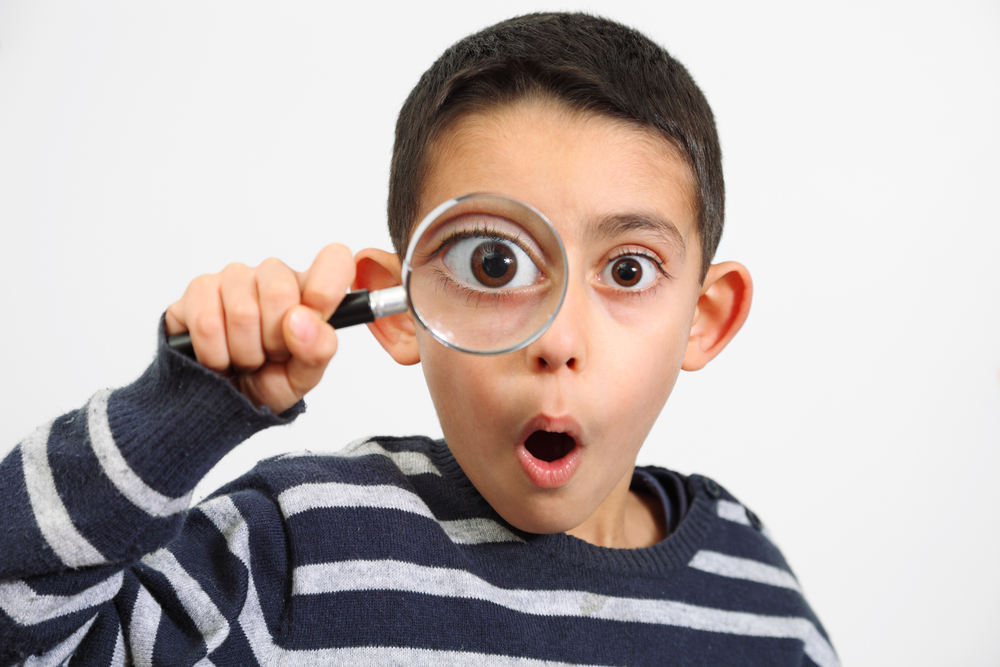 By Dia L. MichelsPresentation for LLL of S. Ca/NV    May 24, 2015  [Permission granted to use, edit or copy. Feedback welcome! Dia@ScienceNaturally.com]
Knowledge
__________________________________

Facts and information have to be learned.
Skills help you connect the dots between
the facts and information.
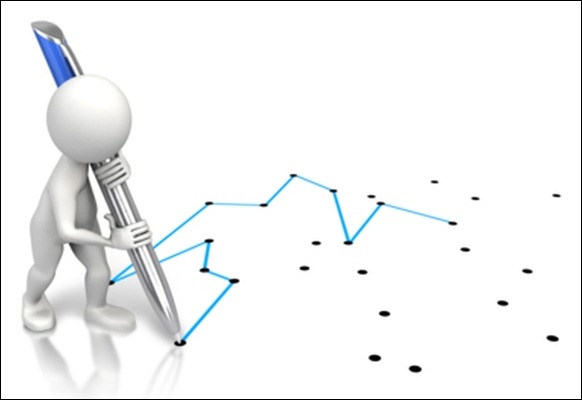 What skill are we after?
Deductive reasoning 	the process of reasoning from one or more  	statements (premises) to reach a logically  	certain conclusion. 
	
	Deductive reasoning links premises with conclusions.
All mysteries and questions in this presentation come from the books in our Deluxe Smart Kid Book Set
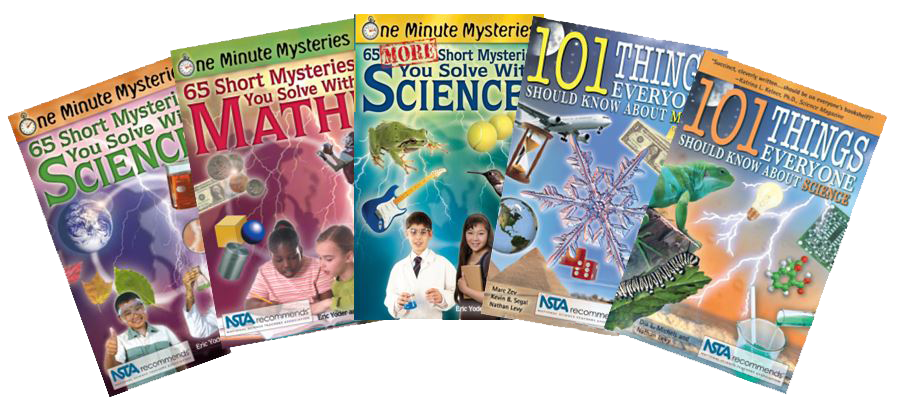 Tanks a Lot!
One Minute Mysteries: 65 MORE Short Mysteries You Solve With Science, page 153
Key Information
You set up a 30 gallon aquarium in January.
You were instructed to remove one-third of the water each month and replace it with clean water    (removing more would shock the fish).
The water evaporated at a high rate    (about one-third of the tank in a month).
You added fresh, de-chlorinated water each    month, enough to keep the tank full.
Why are the Fish Dead?
“I don’t know”
Encourage kids to come up with hypotheses…
Any Guesses?
No oxygen in water
We added chlorinated water
We took too much water out
We didn’t take enough water out
We added salt water
We didn’t feed the fish
The season changed
The water was too cold
The evaporated water re-condensed
Some of these may be related to the answer, but don’t help us understand what’s really going on.
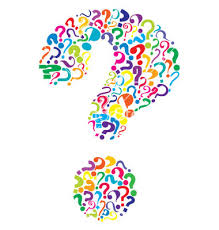 Let’s review what we know…_______________________
What were our instructions?
What did we do?
What didn’t we do?
We didn’t take any water out!
But…The goal is not just knowing the answer,…it’s understanding Why?
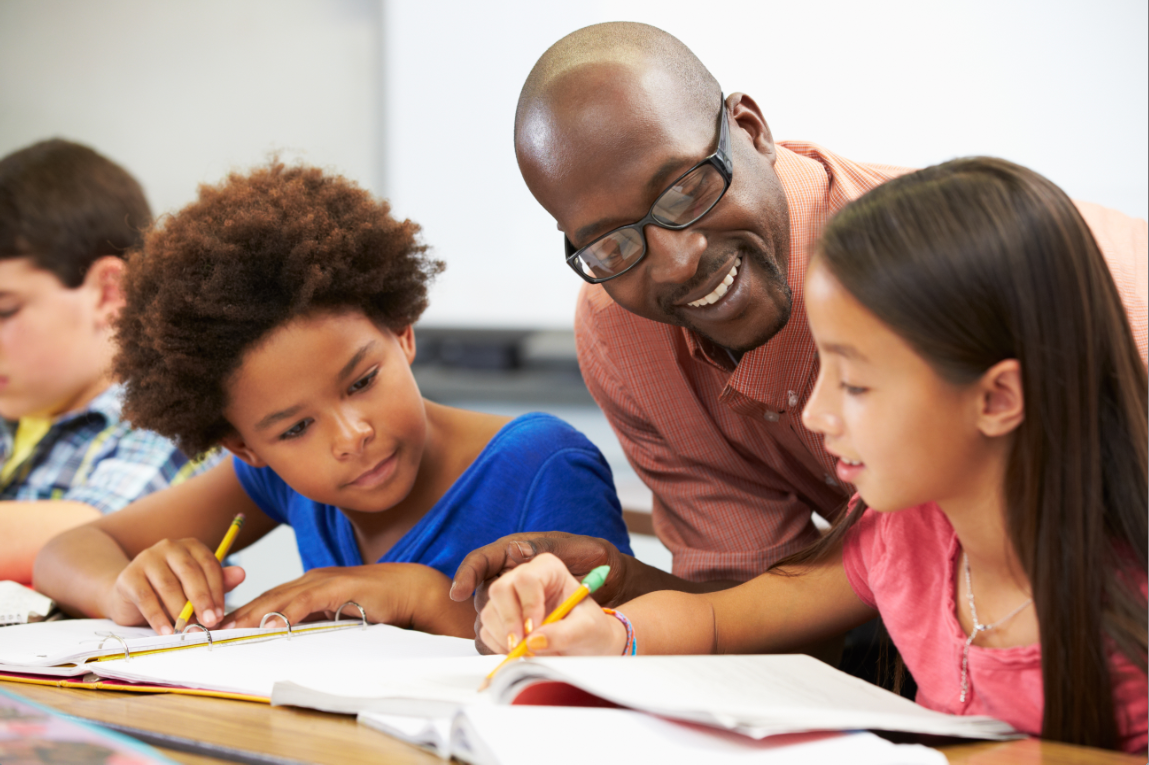 Lateral Thought #1
What Do We Know About All Living Things?
and… they all pee and poop!
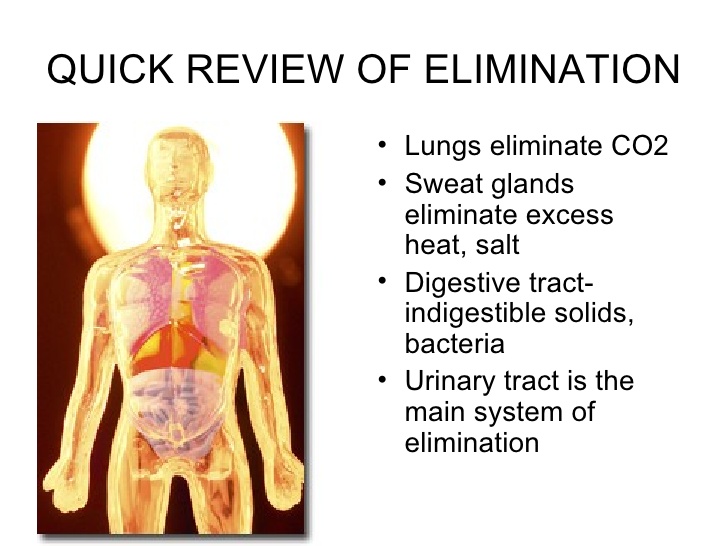 Lateral Thought #2
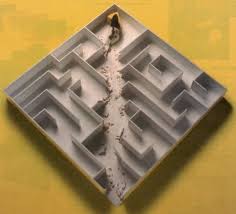 How Do We Make Salt?
Buy It In A Store!
But How Would Martha Stewart Make It?
Collect Sea Water and Evaporate!
What is Evaporation?
Back to Our Aquarium…________________
We know a third of the water evaporated each month.
Where did it go?
When the water evaporated, -what left the tank?-what didn’t leave the tank?
The Pee and the Poop!
What’s Happening to the Pee and the Poop over time?
What’s happening inside our aquarium over time?
Some of the Original Guesses May Be Connected!
No oxygen in water
We added chlorinated water
We took too much water out
We didn’t take enough water out
We added salt water
The season changed
The water was too cold
The evaporated water re-condensesThese are great further opportunities for inquiry…
Extension______________________
If we know that evaporation will occur…
and
If we know that we can’t remove more than one-third of the water in the tank without stressing the fish…
    When the air is dry, how do we provide fresh water and remove the solids to keep the tank clean?
What are some solutions?
Remove water bimonthly instead  of monthly.
Fill up the aquarium, then remove 1/3 of the water.
Find other ways to remove waste and toxins 	(additional pumps, filters, gravel vacuum, fresh     	  plants and/or more poop-eating fish).
Run a humidifier in the room.
Put a tighter cover on the aquarium.
???
???
Science topics addressed in just one One Minute Mystery
Earth Science
Water cycle
Convection
Meteorology
Seasons
Chemistry
Solutes
pH changes
Nitrogen and Oxygen changes
Waste accumulation
Life Science
Needs of all living things
Effect of toxins in ecosystems
What else??? 
__________________
__________________
The Take Away—Where There is Poop, There is Life!
Science Questions
What can we do with a seemingly simple question that has one correct answer?
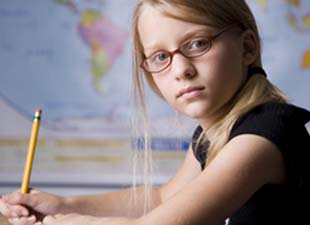 What are the four measurements we need to determine the exact location of a place on Earth?
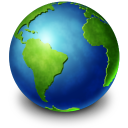 From 101 Things Everyone Should Know about ScienceQuestion 75
Any Guesses?
GPS
Address
City
Continent
?
?
?
How Do We Graph the Globe?
Latitude and Longitude
Latitude
 Lines of latitude measure north-south position between the poles
One degree of latitude is 60 nautical miles, 69 statute miles or 111 km.
One minute of latitude is 1 nautical mile, 1.15 statute miles, or 1.85 km.
Longitude
Lines of longitude, or meridians, run between the North and South Poles. They measure east-west position.
The prime meridian is assigned the value of 0 degrees, and runs through Greenwich, England. Meridians to the west of the prime meridian are measured in degrees west and likewise those to the east of the prime meridian are measured to by their number of degrees east.
https://www.maptools.com/tutorials/lat_lon/definitions
But wait… there’s more!_________________
Latitude and Longitude only give us our      x and y coordinates.
Is this enough information?
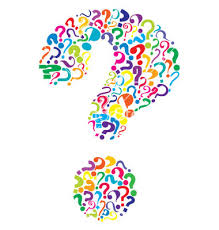 Latitude, Longitude and… Altitude
Lateral Thought
What Happens to the Earth in an Earthquake?
What Happens to the Earth when Erosion occurs?
What Happens to the Earth when Sea Levels Rise?
The Earth Is Moving…
The earth—and everything in our solar system—is constantly moving. 
 Every 24 hours, Earth rotates around the Sun.
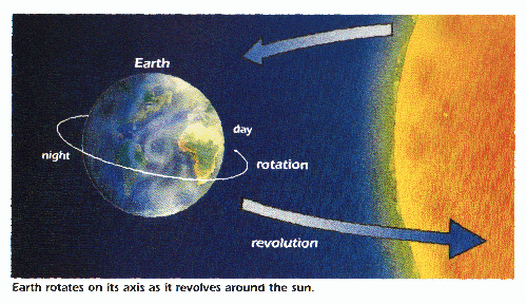 But also…Everything on the Earth is also moving. Our planet is in a continuous state of change.
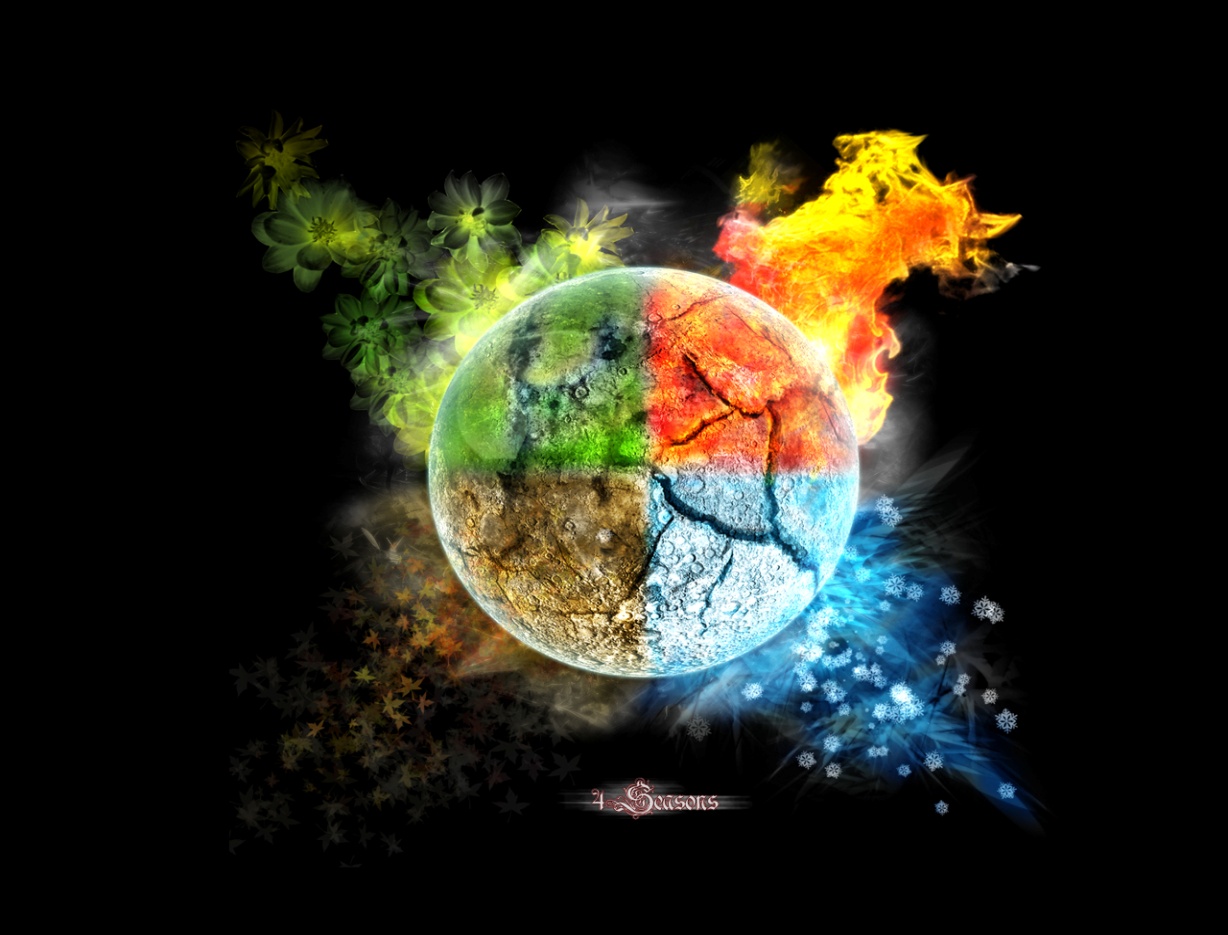 What is the Fourth piece of Information?
Latitude, Longitude, Altitude and… Time!
FYI: Geodetic is an adjective meaning pertaining to geodesy, the science of measurement of the earth. Geodesists study geodynamical phenomena such as crustal motion, tides, and polar motion’ they measure the location of things on earth—over and over again!
Heavy Toll!
One Minute Mysteries: 65 Short Mysteries You Solve With Math, page 17
Speeding Ticket (Yikes!)
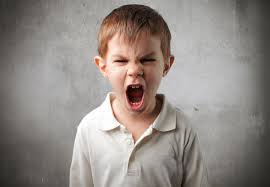 Let’s Review What We Know
Dad got speeding ticket
Two EZ-Pass stations
No cameras 	
No witnesses
No police
No radar
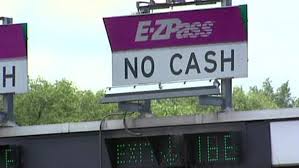 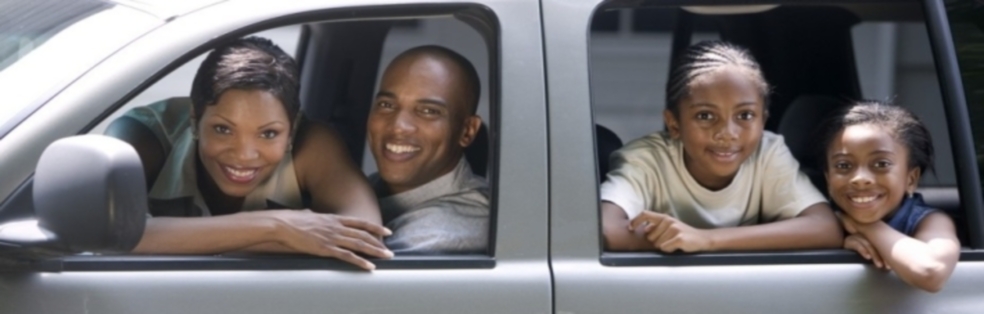 Any Guesses?
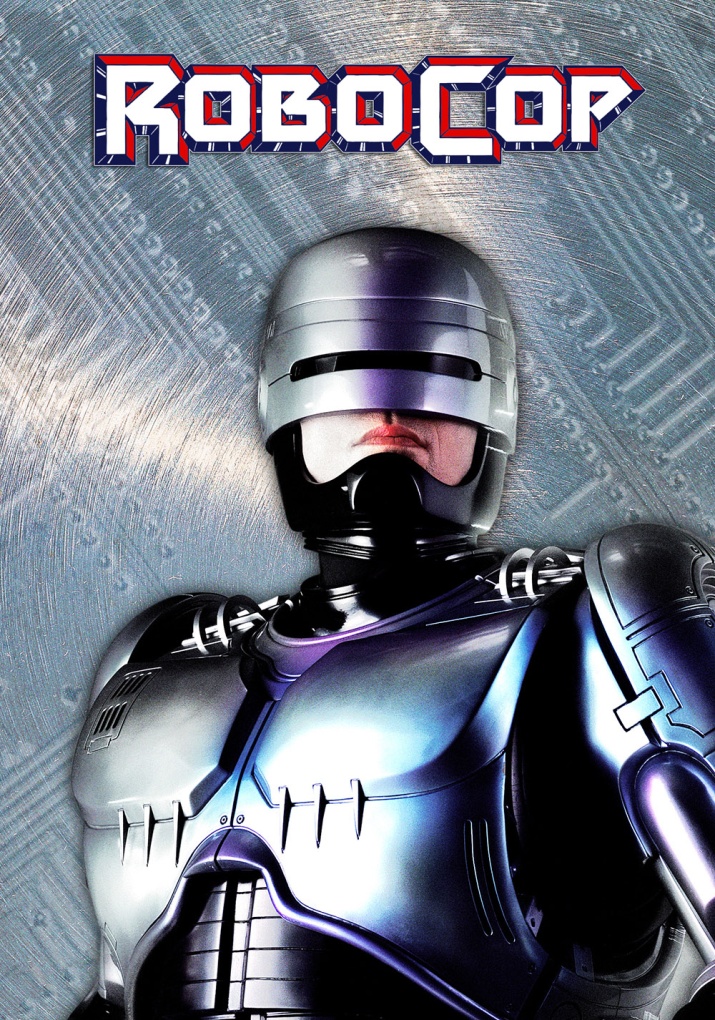 Hidden police radar
Police helicopter
Undercover cop
Robocop
Sped through station
Turned yourself In
Booth attendant thought you looked guilty
What happens at an EZ-Pass station?
Why do their have to be 2 EZ Pass Stations?
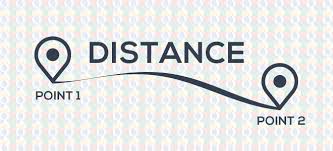 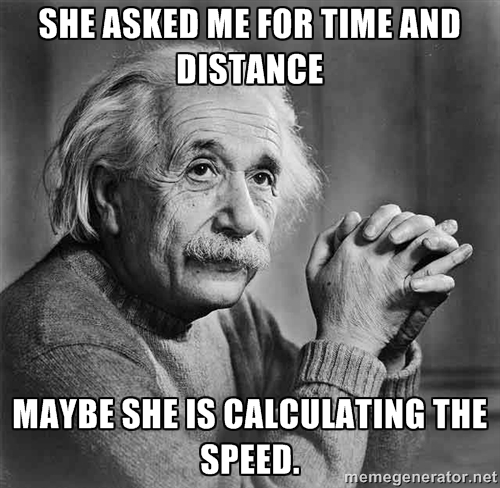 Speaking of speed…What does 60 MPH mean?
60 mph means you drive 60 miles per hour,which means, you drive 60 miles in 60 minutes.
What if you go 60 miles in 45 minutes?
Roll of the Dice
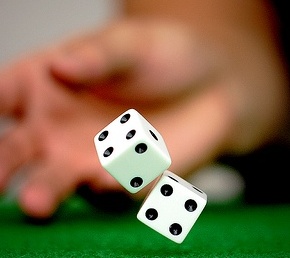 Eggcellent Idea
“Mom, where are you?” Carol called as she unlocked the back door and entered the kitchen. 
        Three other equally sweaty and hungry girls followed her after playing a pick-up soccer game on the field near Carol’s house. 
        On the table, they saw a note from Carol’s mother. It said, “Had to run an errand, will be back around one. You and your friends can help yourself to lunch. Eggs are in the fridge.” 
        “Mom boiled a dozen eggs this morning to make egg salad sandwiches. I know how to make them,” Carol said as she opened the refrigerator. 
         Two identical cartons were inside. 
         “How do we know which dozen is hard-boiled?” Bianca asked. “If we crack one open and it’s still raw, we’re wasting an egg and making a mess.” 
         “How about seeing if any are still warm?” Jade suggested. “Or still wet from being in the water?” 
         Carol brought out both egg containers and felt the eggs. All the eggs were cold and dry. 
        “That doesn’t help. They’re all the same. I think we have to guess,” she said. 
         “We don’t have to guess,” Lucy said. 
         All their heads turned towards her.
Mystery No. 35 (page 89) from One Minute Mysteries: 65 MORE Short Mysteries You Solve With Science!
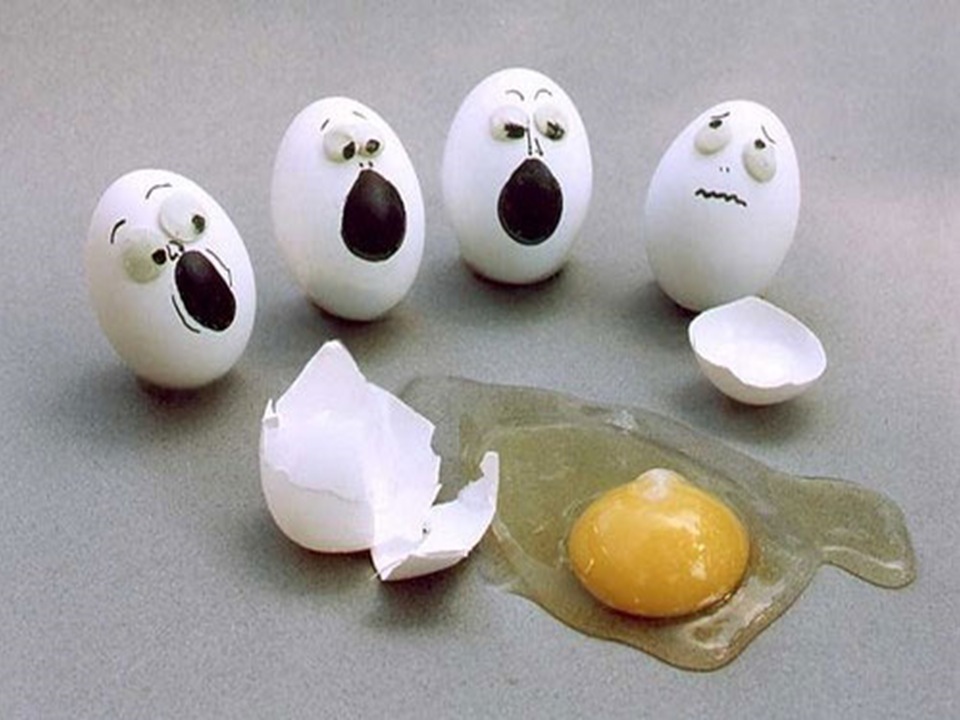 Lucy explained, “Spin the eggs here on the counter. They will spin differently. The raw ones will spin more slowly than hard-boiled ones. That’s because the hard-boiled eggs have been cooked solid, but the liquid inside of the raw egg will slow the egg down. That’s how we will be able to tell which eggs are which.”
Kids are comfortable saying “I don’t know.” 
Kids are comfortable knowing the answer, but not knowing Why?
__________________
We need to promote Inquiry.
We want them to ask Why?
We can help them learn to use what they do know to deduce what they don’t.
Helping kids connect the dots!
We can help them learn to use what they do know to deduce what they don’t.
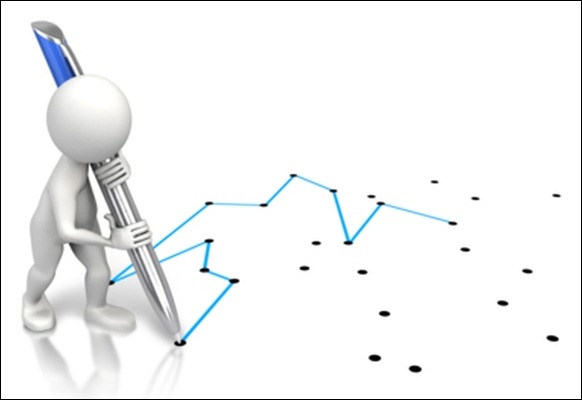 We need to promote Inquiry.We want kids to ask Why?We want to see kids getting to the “Aha!” moment
Learning how to reframe and rework a problem gives kids confidence and encourages a lifetime of curiosity!
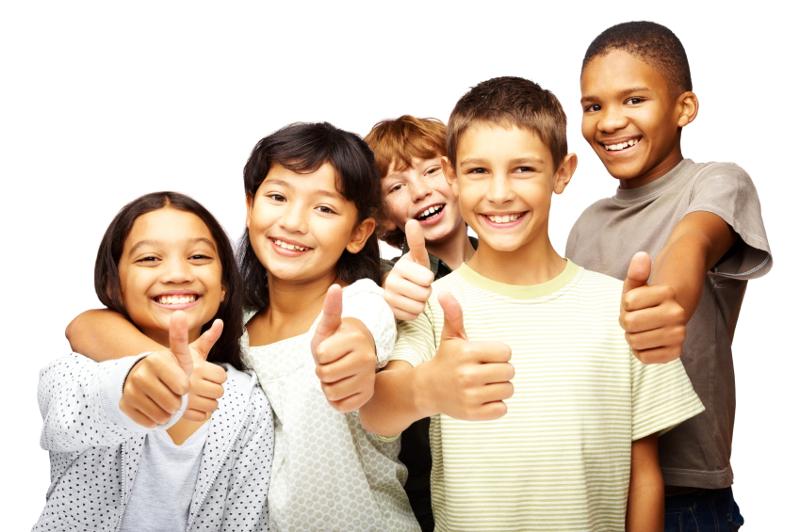 [Speaker Notes: http://www.google.com/imgres?imgurl=http://www.cnhfoundation.org/wp-content/uploads/2014/02/Happy-Kids.jpg&imgrefurl=http://www.cnhfoundation.org/&h=532&w=800&tbnid=EttFbfmLZCvLFM:&zoom=1&docid=_YUOZSRVflio7M&ei=9oh-VYvGNIO9yQSX5J-gAQ&tbm=isch&ved=0CEQQMygSMBJqFQoTCIuZo6ugkcYCFYNekgodF_IHFA]
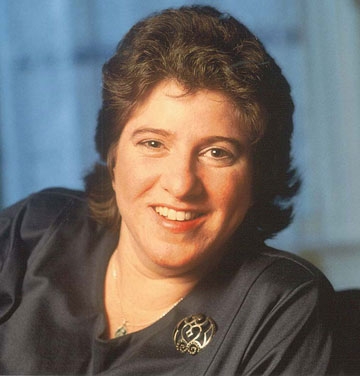 Dia L. MichelsScience, Naturally!725 8th Street, SEWashington, DC 20003202-465-4798Toll-free: 1-866-SCI-9876 (1-866-724-9876)Cell: 202-841-9946Fax: 202-558-2132Dia@ScienceNaturally.com www.ScienceNaturally.com www.Twitter.com/SciNaturally
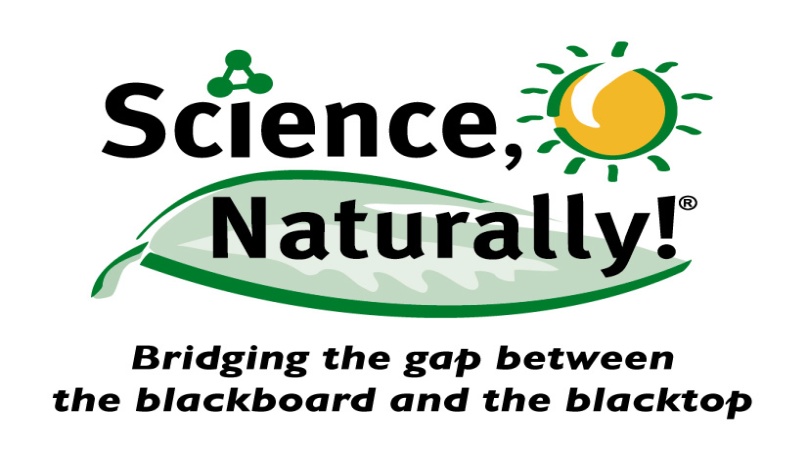 [Permission granted to use, edit or copy. Feedback welcome!]